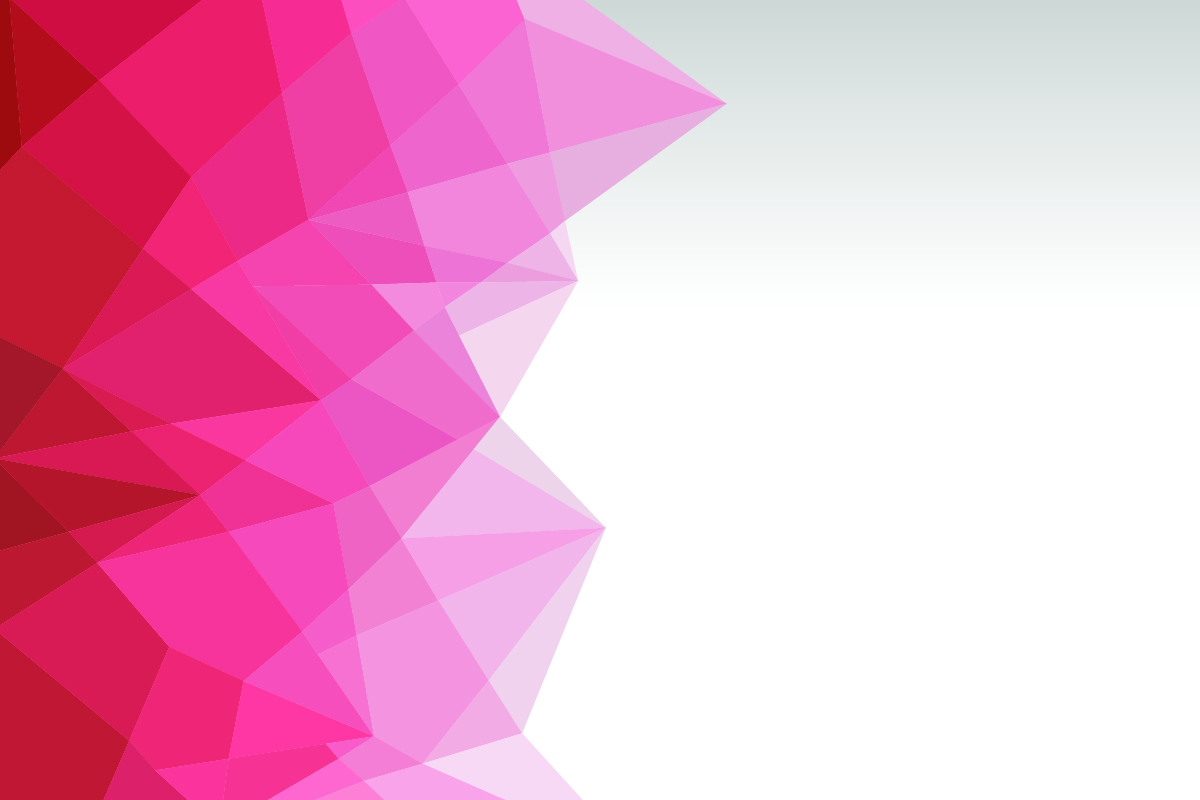 VORLAGE FÜR EINE MARKETING-FALLSTUDIE FÜR POWERPOINT (BEISPIEL)
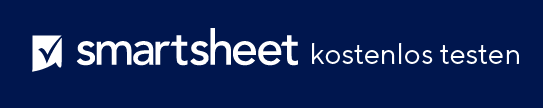 MARKETING-FALLSTUDIE
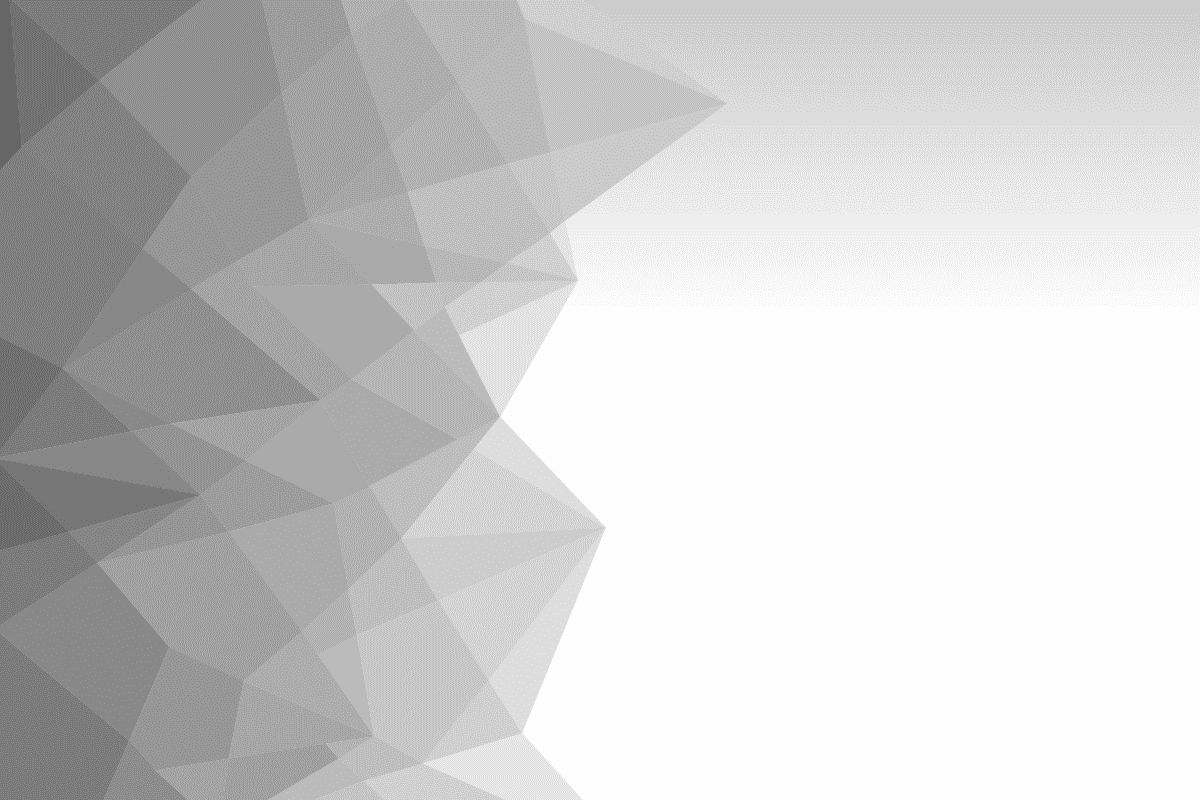 REVOLUTION DER EV-LOGISTIK: Die Erfolgsgeschichte von Positive Charge
POSITIVE CHARGE

Lena Meier
Projektmanagement


DATUM
TT.MM.JJ
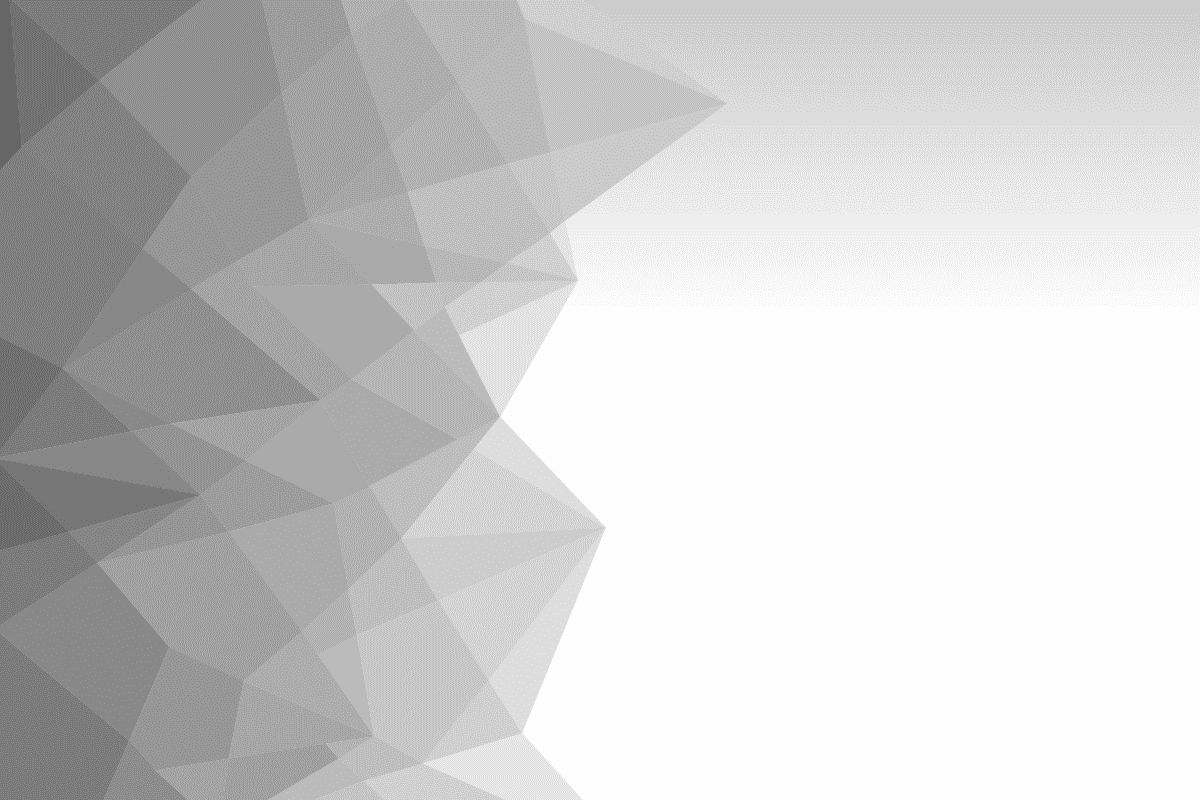 FALL-
EINFÜHRUNG
STUDIE
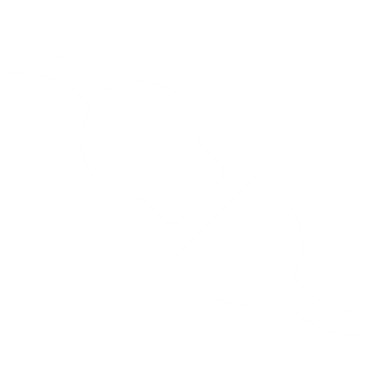 Positive Charge steht an der Spitze der Technologie für Elektrofahrzeuge (EV) und ist auf die Bereitstellung innovativer Ladelösungen und effizienter Logistikdienste spezialisiert. Mit unserem Engagement für Nachhaltigkeit und technologischen Fortschritt möchten wir die EV-Logistik in städtischen Gebieten optimieren.
POSITIVE CHARGE
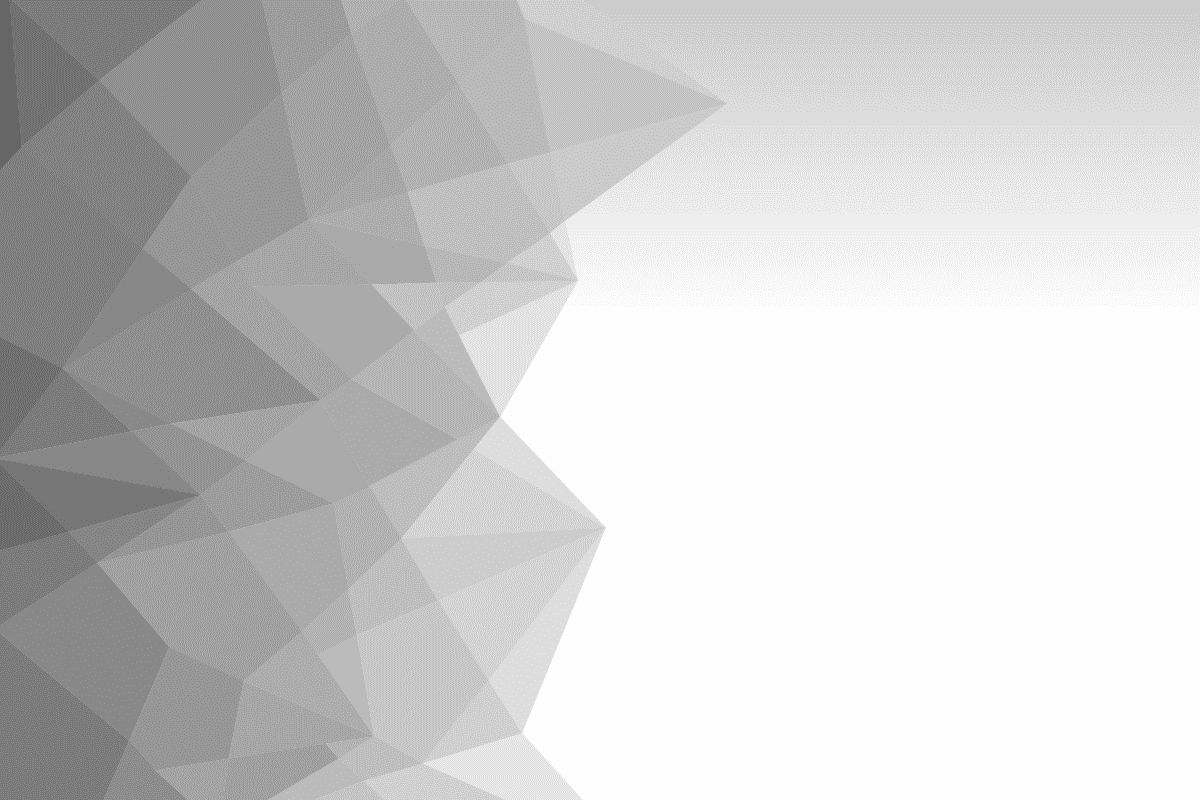 FALL-
HERAUSFORDERUNG
STUDIE
POSITIVE CHARGE
Die größte Herausforderung oder das größte Problem im Marketing für Positive Charge:
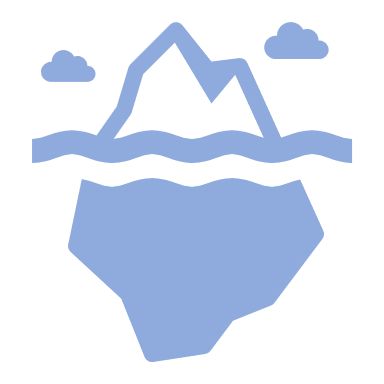 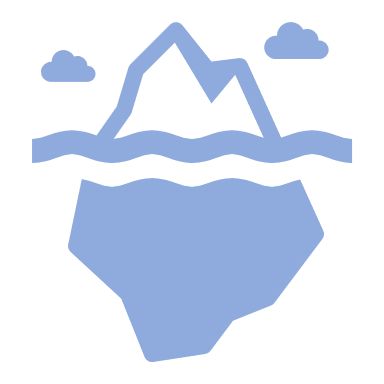 Der Mangel an Schnellladestationen für Elektrofahrzeuge in größeren städtischen Gebieten behindert die betriebliche Effizienz von Logistikunternehmen. Dieses Problem müssen wir beheben.
Wir müssen auch ein fortschrittliches Logistiknetz integrieren, das der wachsenden Nachfrage nach umweltfreundlichen Transportlösungen nachkommen kann.
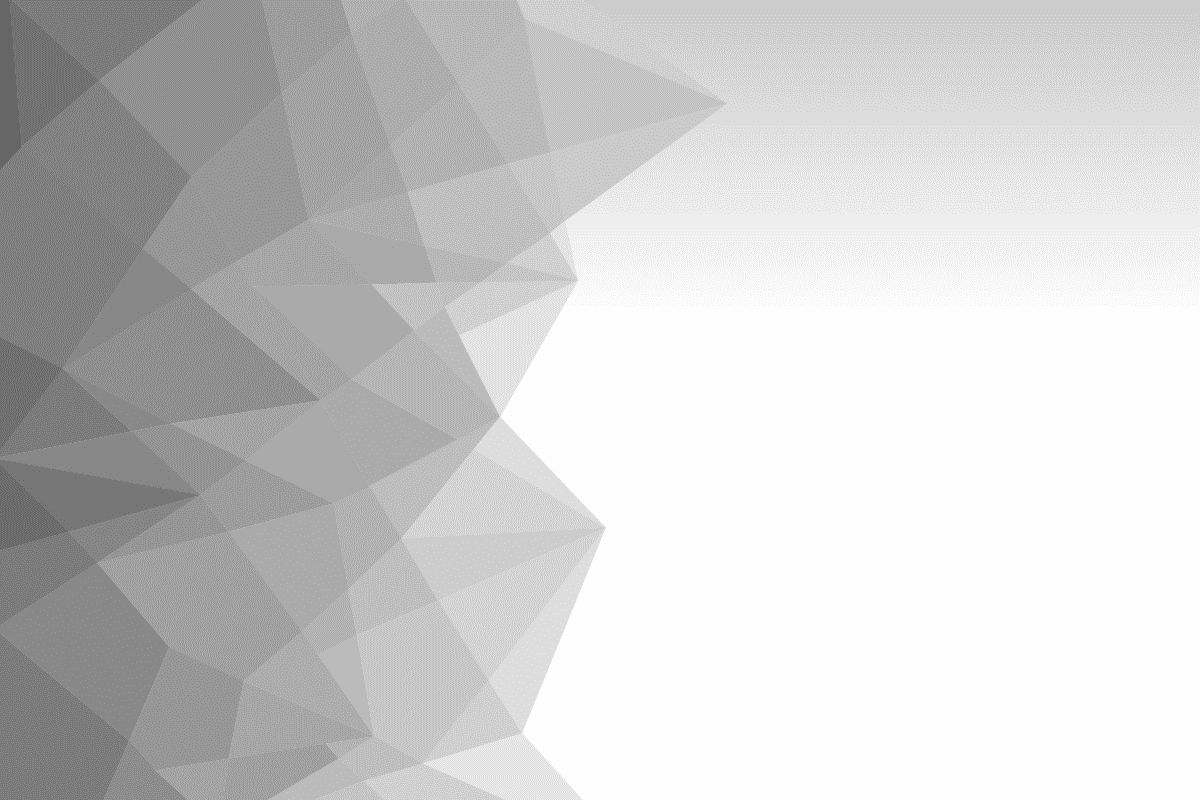 FALL-
LÖSUNG
STUDIE
POSITIVE CHARGE
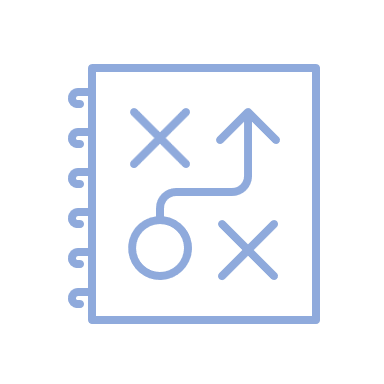 Positive Charge führte ein Netzwerk strategisch platzierter Schnellladestationen für Elektrofahrzeuge ein und implementierte eine hochmoderne Logistikplattform. Über die leicht zugänglichen Ladestationen hinaus bot diese Lösung auch eine optimale Routenplanung und Flottenmanagement dank Echtzeitdaten.
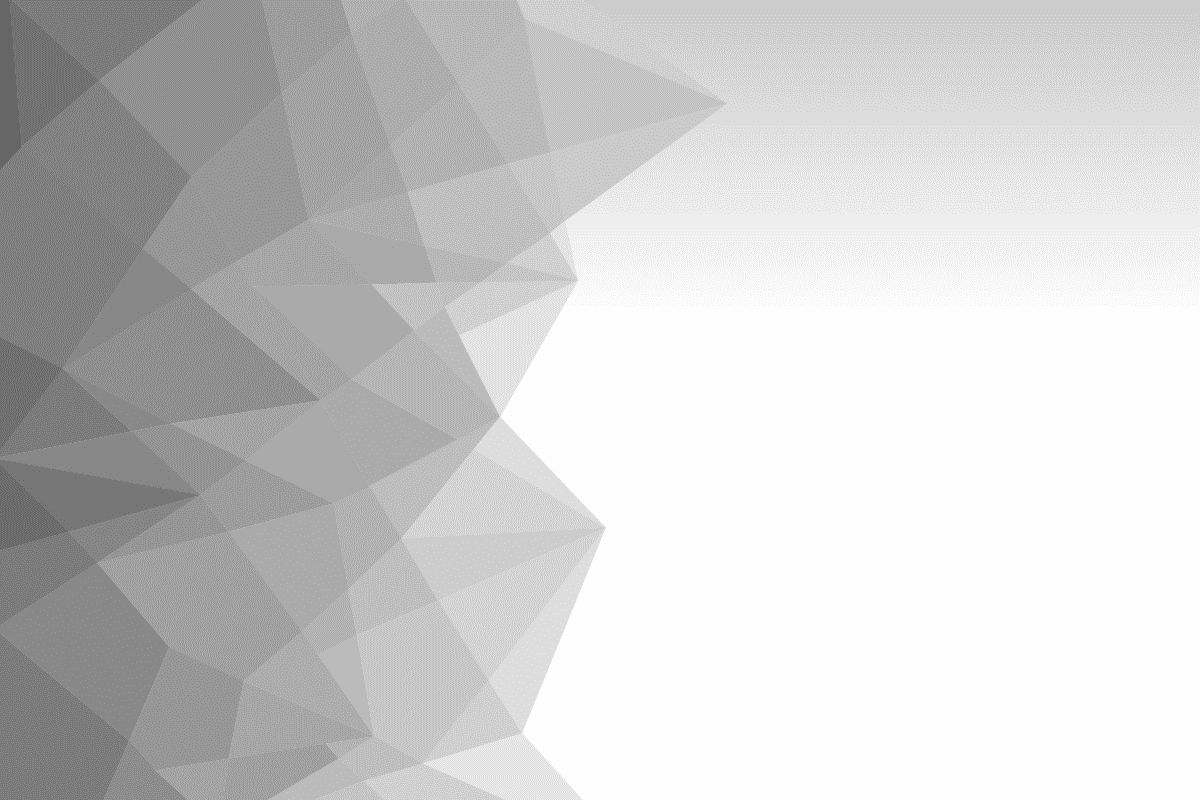 FALL-
ERGEBNISSE
STUDIE
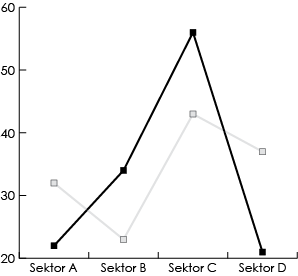 POSITIVE CHARGE
Die Implementierung führte zu einer Steigerung der Ladeeffizienz um 40 % und zu einer Verbesserung der gesamten Logistikabläufe um 25 %. Unser innovativer Ansatz reduzierte Ausfallzeiten und Kohlenstoffemissionen erheblich und setzte einen neuen Standard in der EV-Logistik.
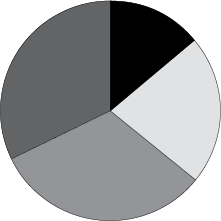 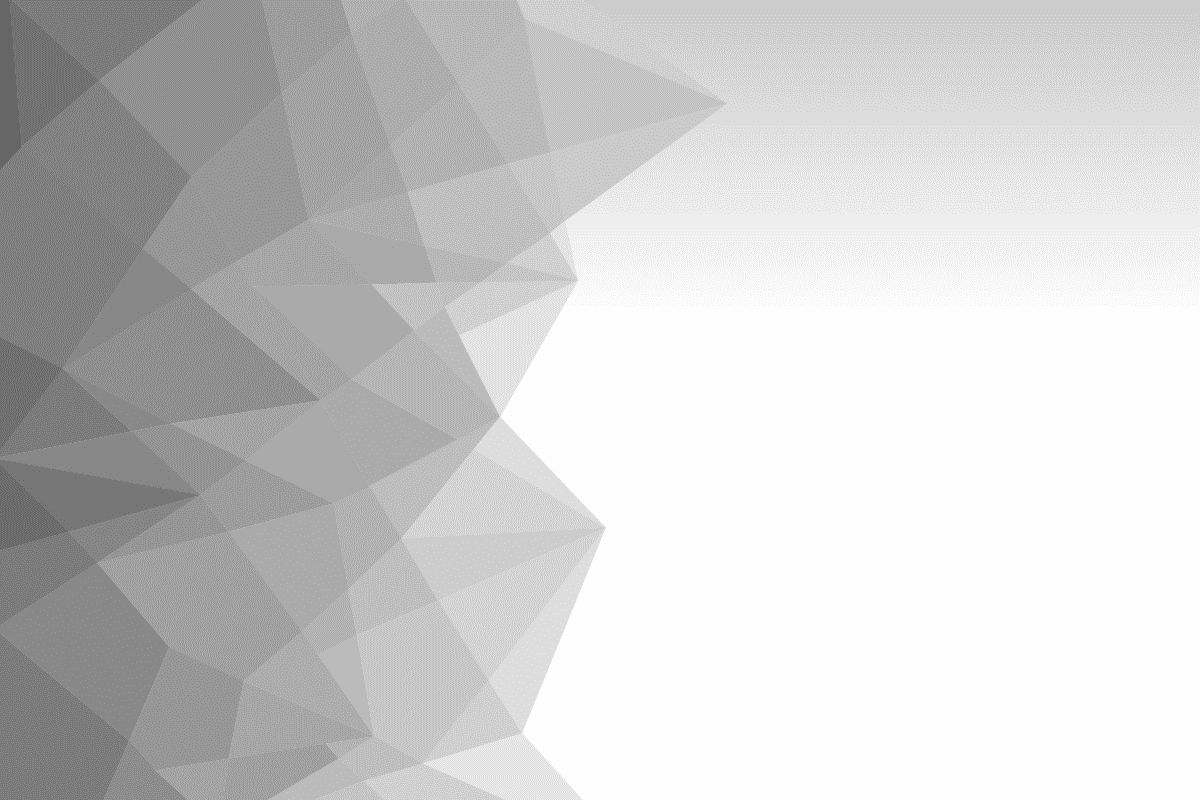 FALL-
ERFAHRUNGSBERICHTE
STUDIE
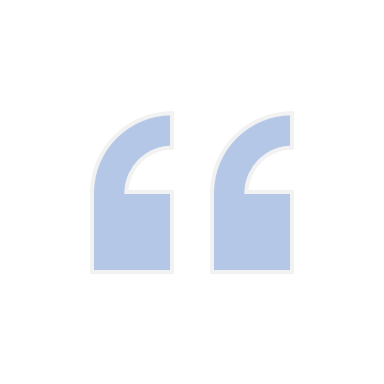 POSITIVE CHARGE
Das System von Positive Charge hat unseren Flottenbetrieb transformiert und bietet Zuverlässigkeit und Nachhaltigkeit.
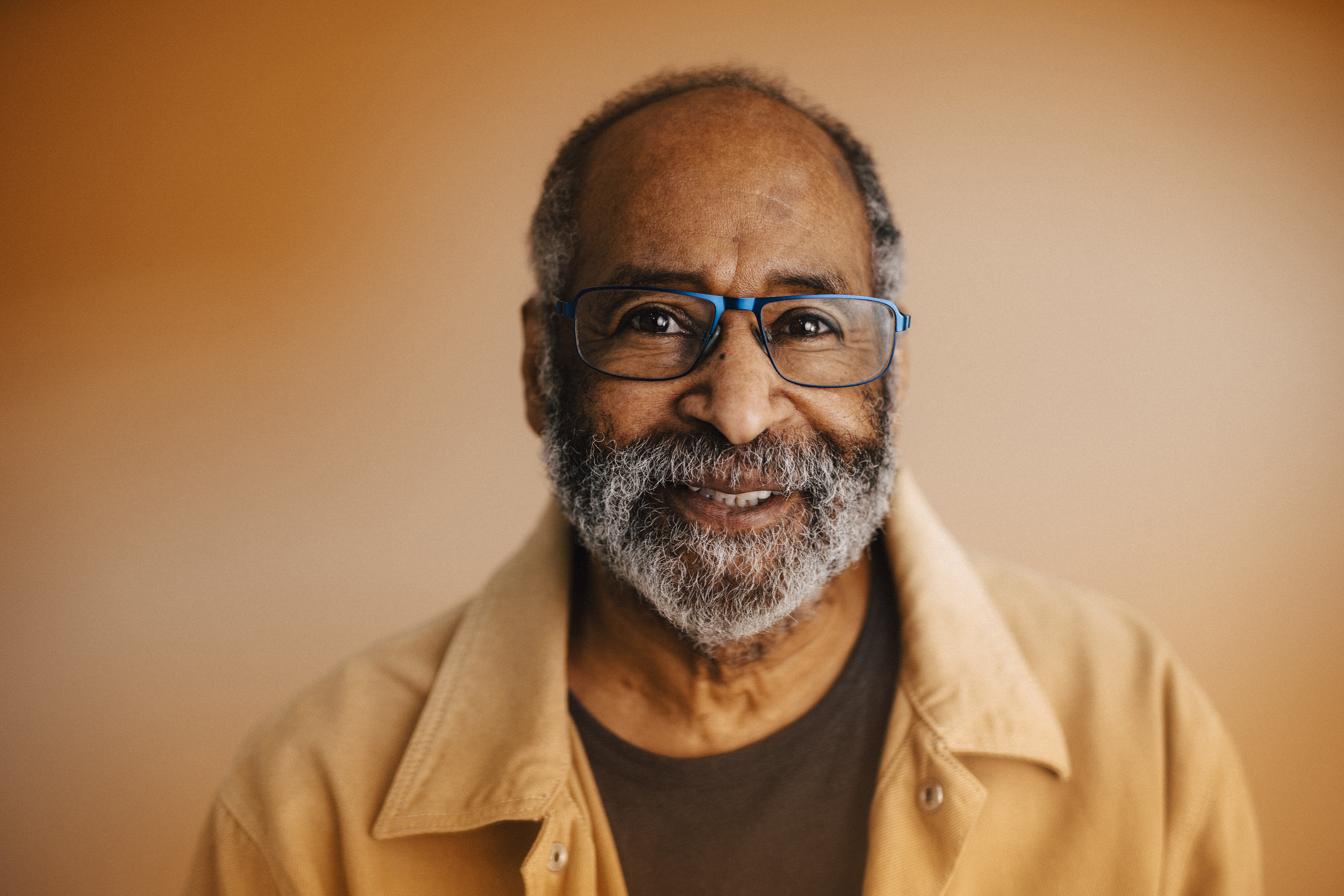 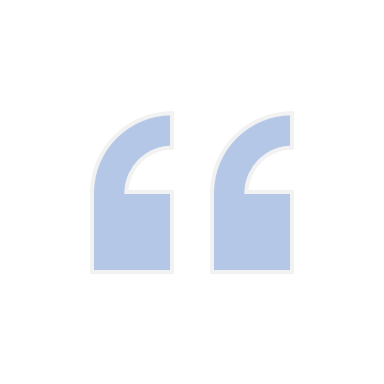 – Alex Smith, Geschäftsführer / Green Wheels Logistics
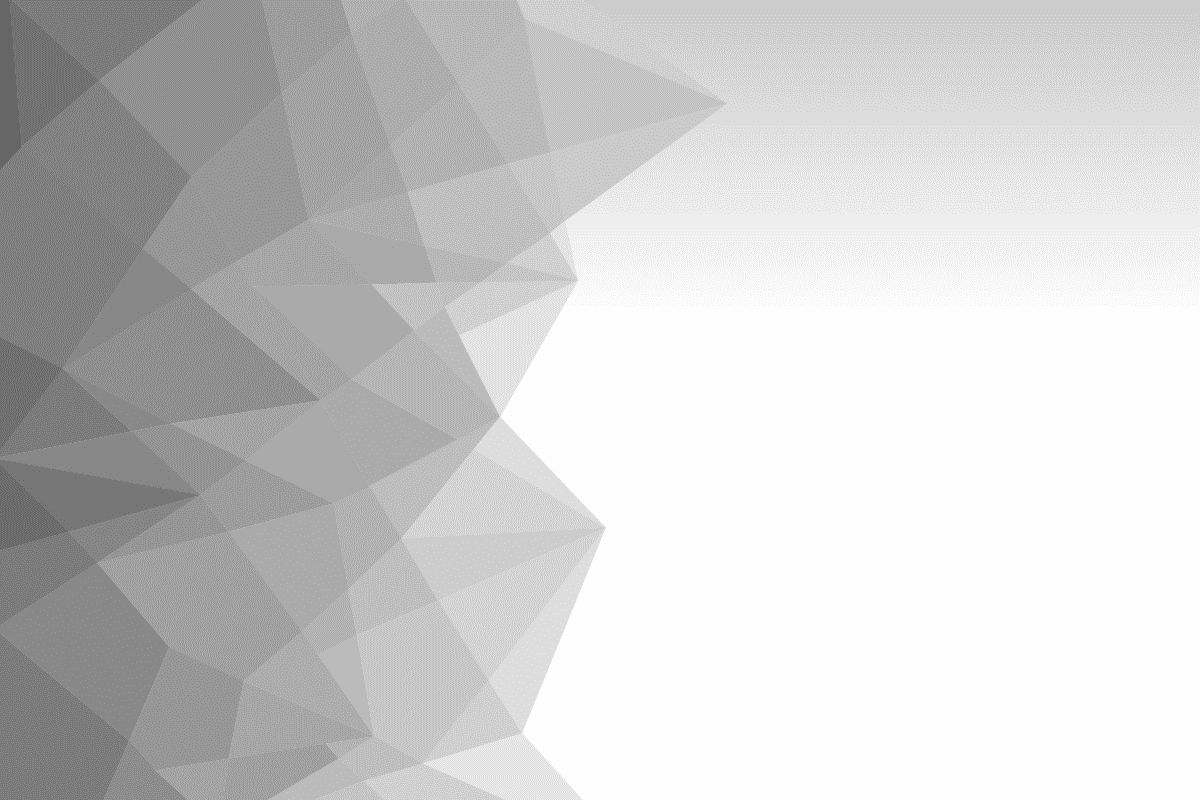 FALL-
FAZIT
STUDIE
POSITIVE CHARGE
Der innovative Ansatz, mit dem Positive Charge das Laden von Elektrofahrzeugen und die Logistik transformiert, stellt eine gelungene Mischung aus Technologie und Nachhaltigkeit dar, die die Effizienz der städtischen Logistik erheblich steigert und gleichzeitig einen Beitrag zu den Umweltzielen leistet.
FALL-
CALL-TO-ACTION
STUDIE
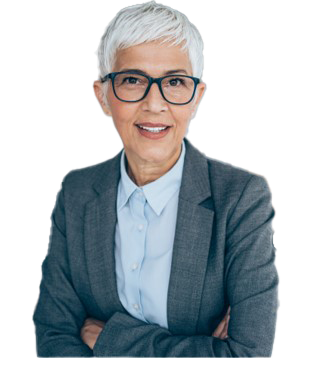 Werden auch Sie Teil der EV-Revolution mit Positive Charge. Kontaktieren Sie uns unter [Kontaktinformationen] oder besuchen Sie unsere Website [Website-Link], um mehr über unsere Lösungen und Dienstleistungen zu erfahren. Lassen Sie uns gemeinsam einer grüneren Zukunft entgegenfahren.
LENA MEIER
Projektmanagement | Tel. XXX XXX XXXX | E-Mail-Adresse | Website